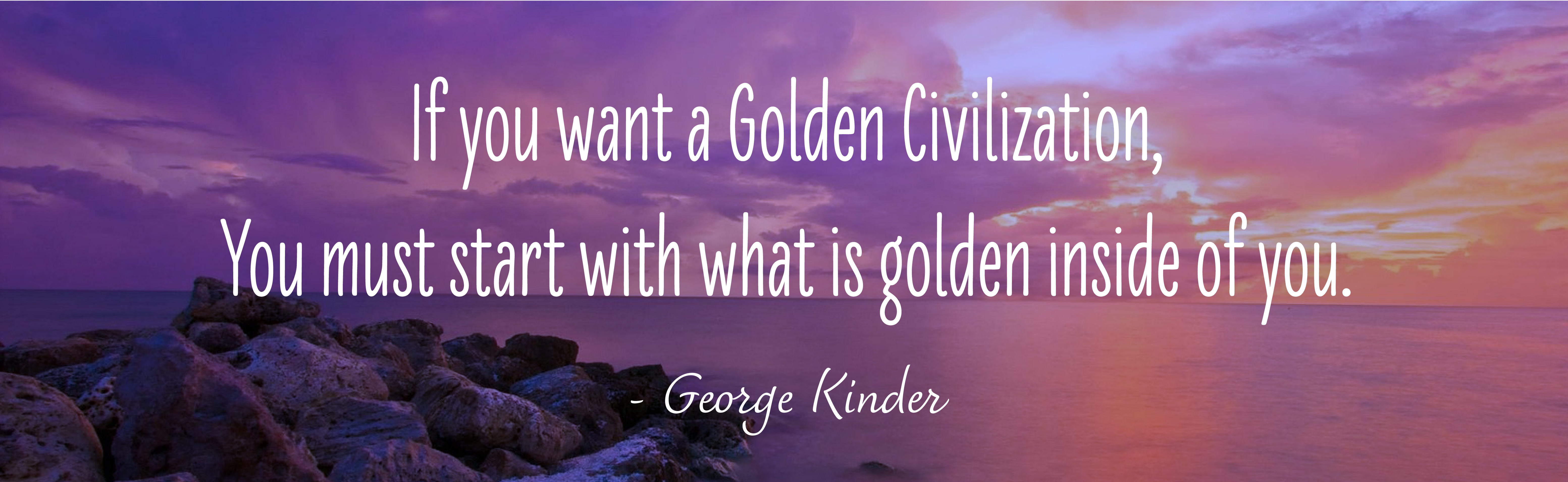 You’ve Been Invited to a Golden Civilization Conversation!
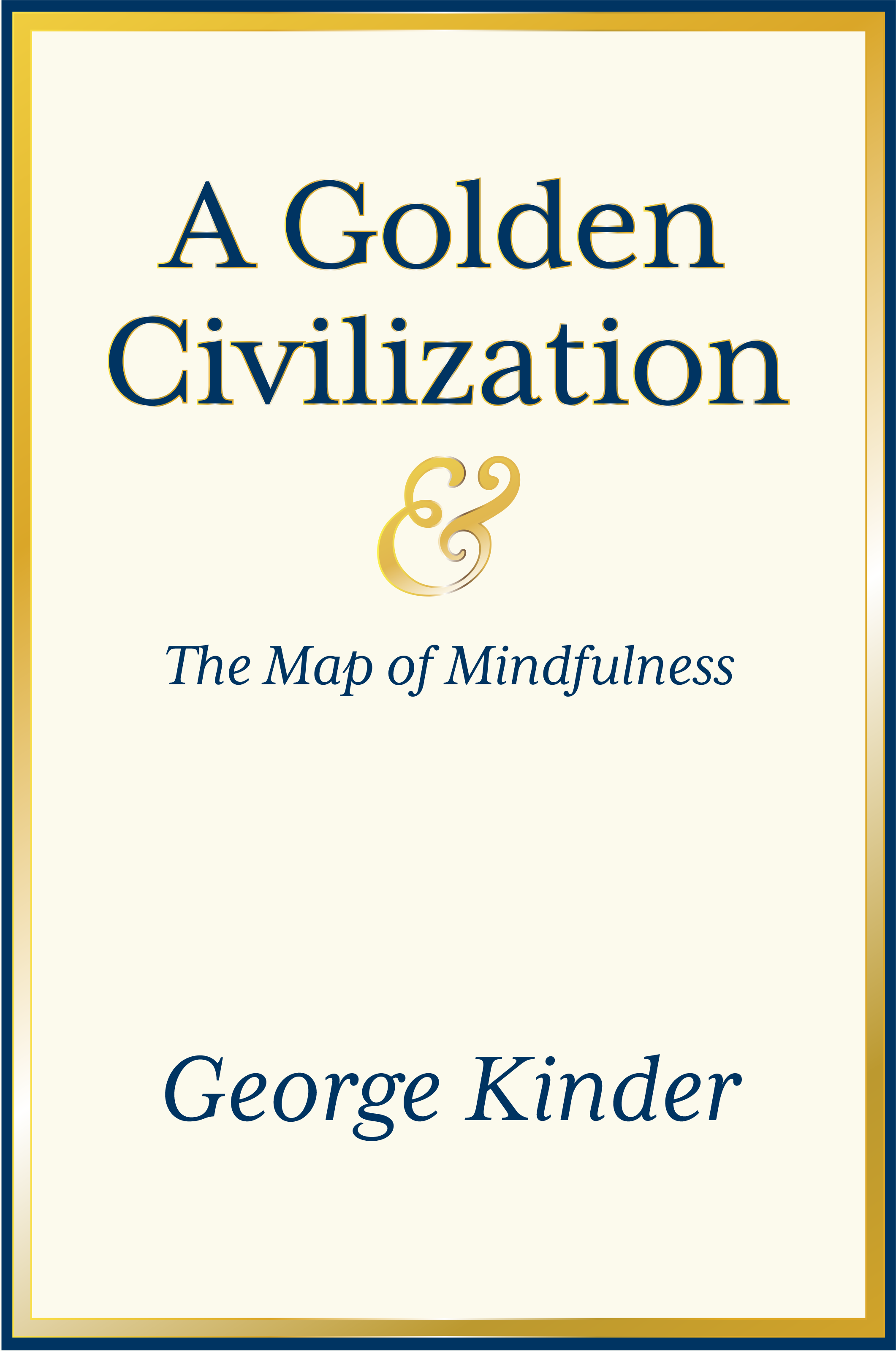 Facilitated by:
Day, Date @ Time
www.agoldencivilization.com
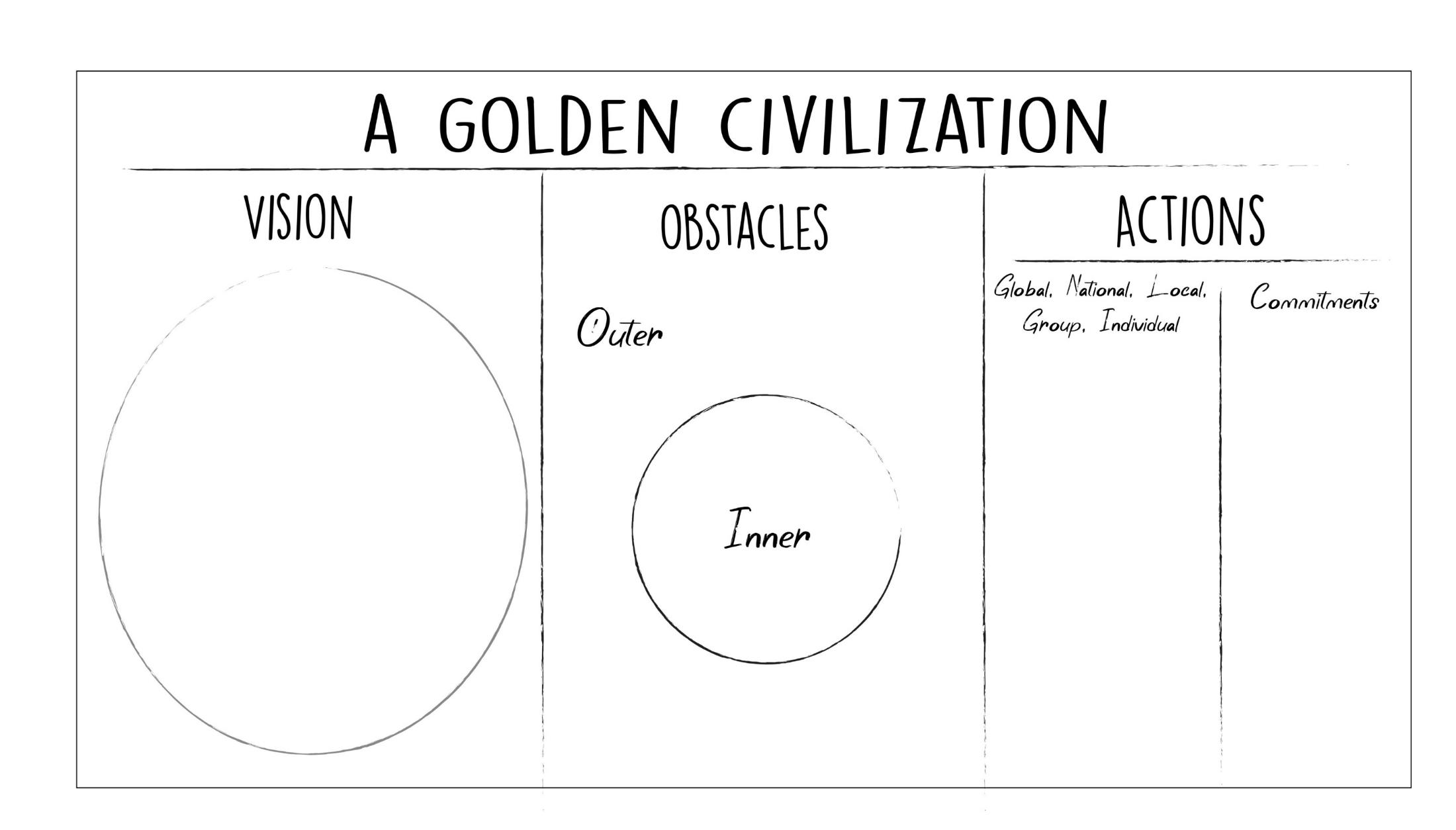 www.agoldencivilization.com
VISION
OBSTACLES
Outer
,
Inner
Action Steps
Commitments
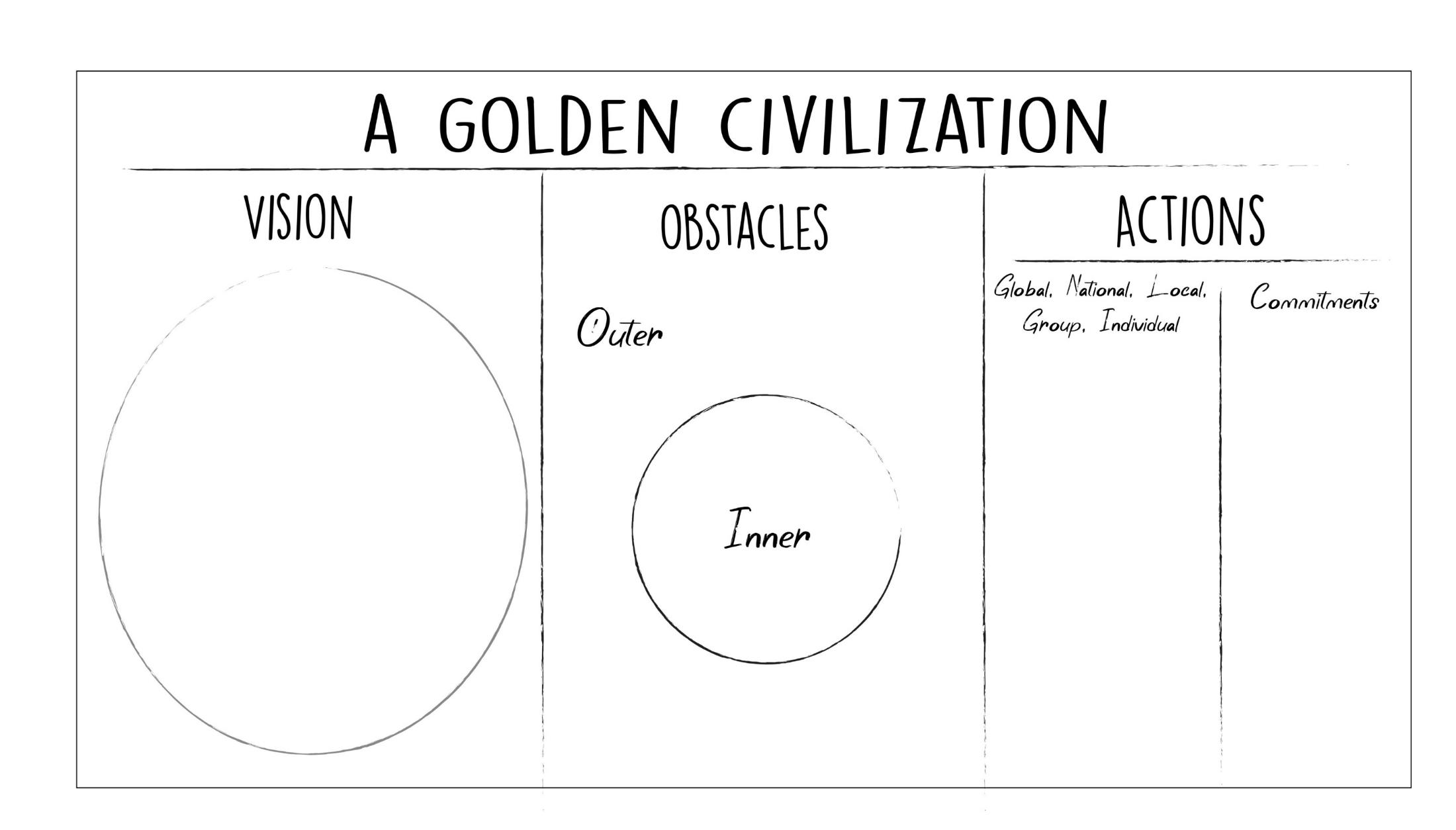 www.agoldencivilization.com
Jun 10, 2020 6a HST / 8a PST / 11a EDT/ 4p GMT / 9:30p IST
Jul 1, 2020 6a HST / 8a PST / 11a EDT/ 4p GMT / 9:30p IST
Jul 22, 2020 6a HST / 8a PST / 11a EDT/ 4p GMT / 9:30p IST
Aug 12, 2020 6a HST / 8a PST / 11a EST/ 4p GMT / 9:30p IST
Sep 2, 2020 6a HST / 8a PST / 11a EST/ 4p GMT / 9:30p IST
Sep 23, 2020 6a HST / 8a PST / 11a EST/ 4p GMT / 9:30p IST
Oct 14, 2020 6a HST / 8a PST / 11a EST/ 4p GMT / 9:30p IST
Nov 4, 2020 6a HST / 8a PST / 11a EST/ 4p GMT / 9:30p IST
Upcoming Golden Civilization Conversations with George Kinder
Register at www.georgekinder.com